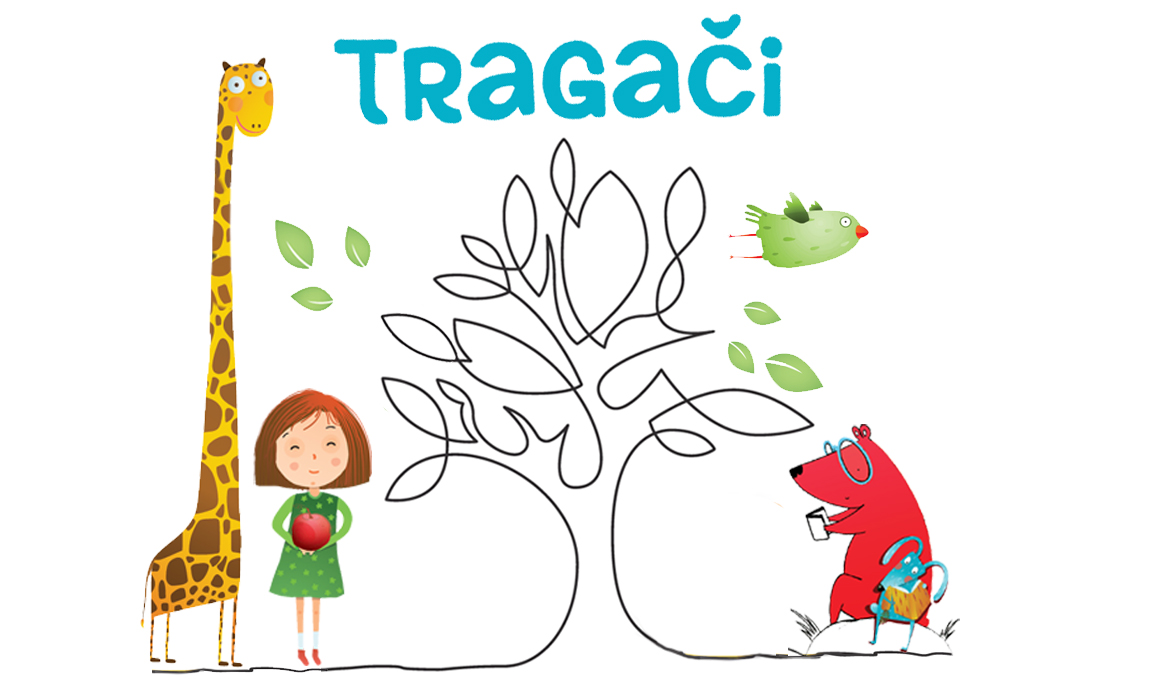 [Speaker Notes: Uvodni slide
Ispričajte nešto o sebi i dosadašnjem radnom iskustvu. 
Jeste li već sudjelovali u projektima razmjene znanja i iskustva s drugim učiteljima? 
Zašto smatrate da je suradnja među učiteljima važna?]
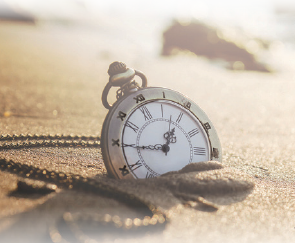 Desetljeće, stoljeće, tisućljeće
Vježba za ispit
Dopuni rečenice i odgovori na pitanja.
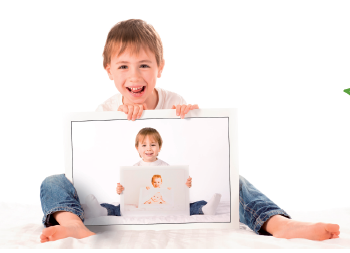 1. Redoslijed događaja u prošlosti možemo prikazati ________________ ________________ ili ___________________ .
2. Što je desetljeće?

3. Napiši nadnevak svog rođenja. 

4. Izradi lentu svoga prvog desetljeća.
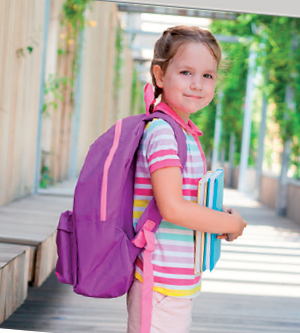 5. Prvo desetljeće moga života započelo je mojim _______________.
 Koje će godine započeti tvoje drugo desetljeće?

6. Stoljeće je vremensko…
Koliko jedno stoljeće ima desetljeća?
7. U kojem si stoljeću rođena/rođen?

8. Kada je počelo stoljeće u kojem si rođena/rođen, a kada će završiti?

9.  17. st. započelo je _________ godine, a završilo je ______ godine.
20. stoljeće  započelo je ______ godine, a završilo je _______ godine.
3. stoljeće započelo je _______godine, a završilo je ______ godine.
10. Upiši kojem stoljeću pripada koja godina.
1629. – _____________				
1800. – _____________
1433. – _____________				
39. – _______________

11. Što je tisućljeće?

12. Jedno tisućljeće ima ________stoljeća i __________ desetljeća.
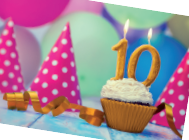 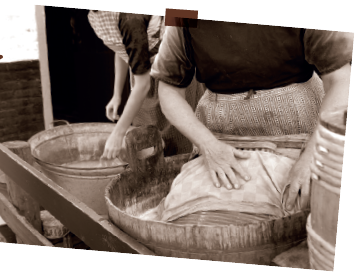 13. Sada traje ________ tisućljeće. Ono je počelo _______ godine, a završit će ____ godine.

14. Ivana ima 17 godina i ona je u ____ desetljeću života.
Ana ima 71 godinu i ona je u ___ desetljeću života.
1835. godina pripada ____ st. 
17. stoljeće je započelo _____ godine, a završilo _____ godine
Osmislile: Josipa Masnić i Kristina Knežević, OŠ Bartula Kašića, Zadar